Cameron Veterans
Middle School
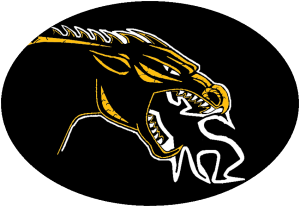 2016-2017
CVMS Goals
Academics
Financial
Climate
Communication
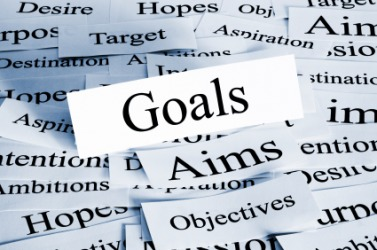 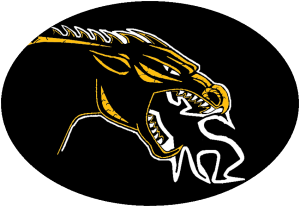 [Speaker Notes: 1 minute
Collins]
Academics
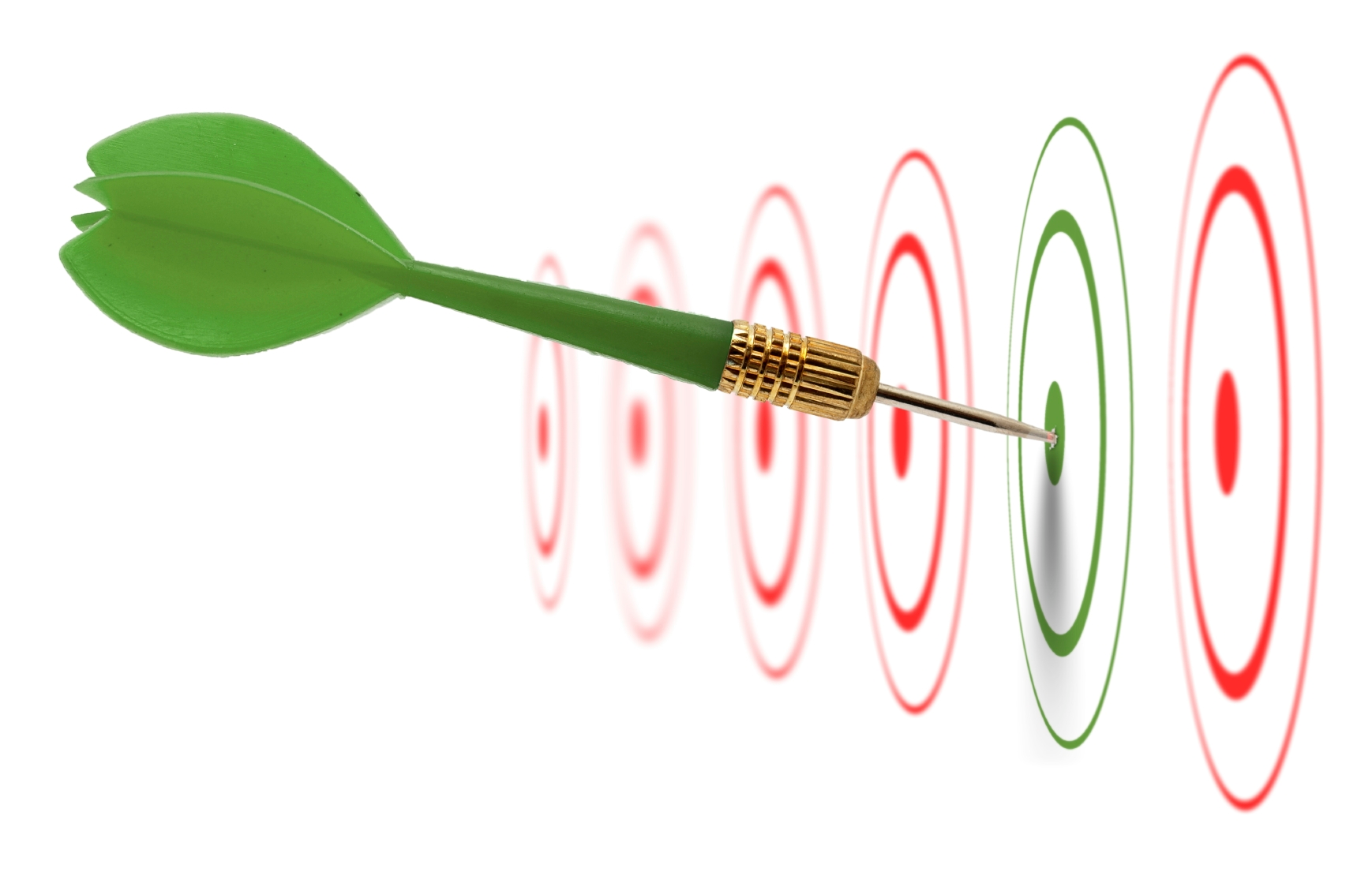 Acuity for:
6-8 ELA
6-8 Math
8 Science
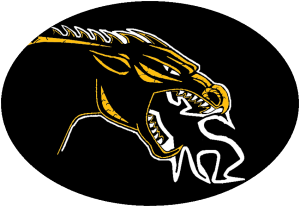 [Speaker Notes: Jano and Fisher
District Objective:
The Cameron R‐1 School District will be “On Track” in all testable grade level areas given  by the State of Missouri.  (see #1 and #2)
90% of students will attend school 90% of the time at all levels.  (see #3)
BOE Approved Strategy: Develop and utilize district assessments in all content areas

We are taking the readiness portion (A, B, and C...these do not adjust to student’s learning level).
This data will help us measure progress of MLS]
Dates
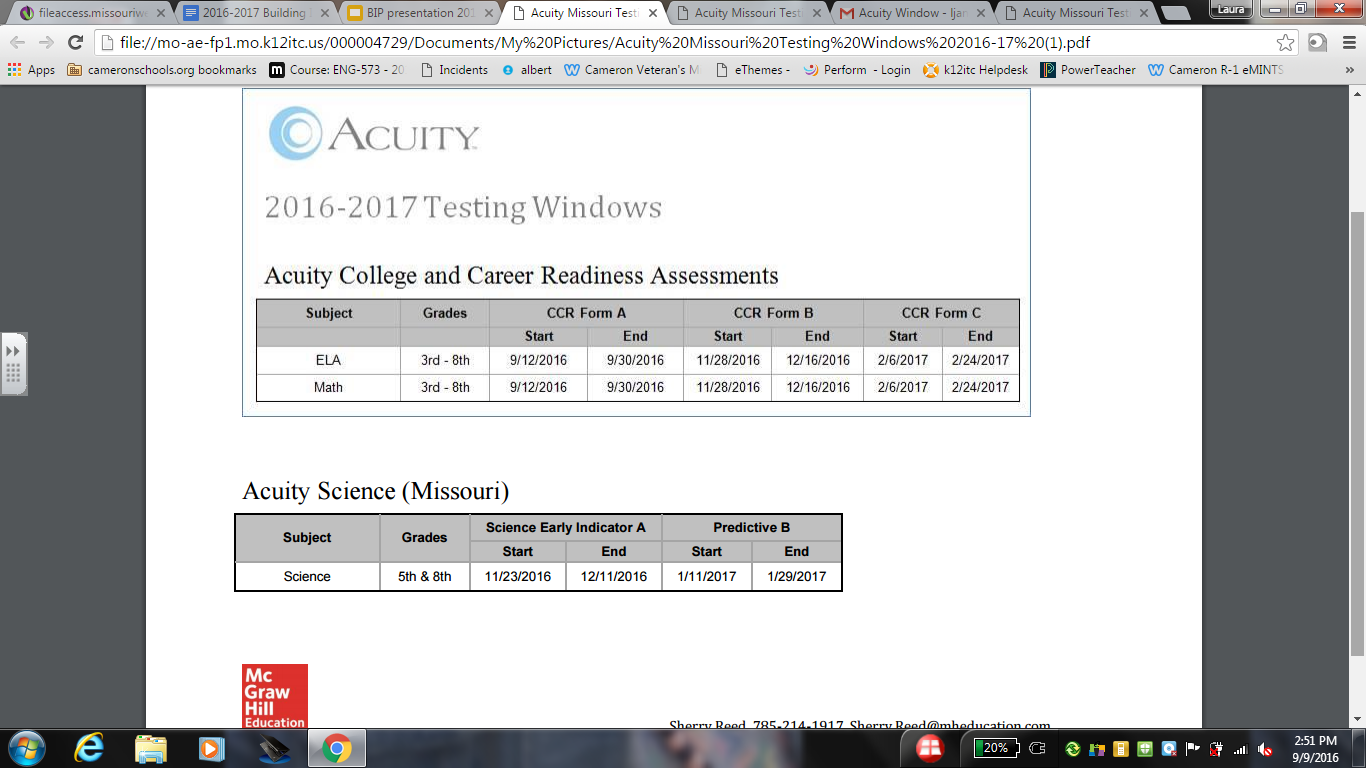 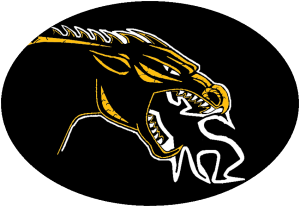 [Speaker Notes: Laura]
Dragon Data
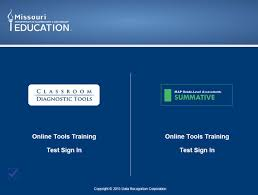 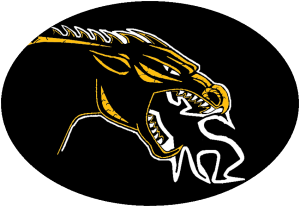 Map Data Handout
[Speaker Notes: Michael]
ELA
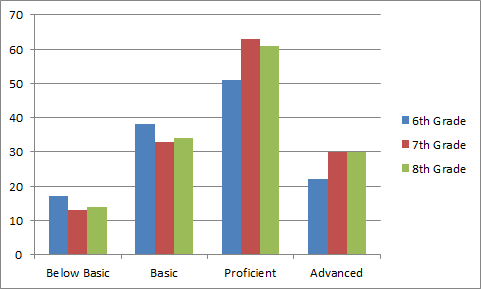 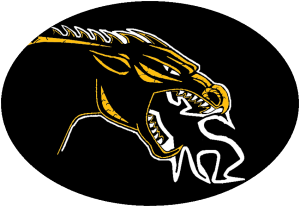 [Speaker Notes: Michael]
Compared to State
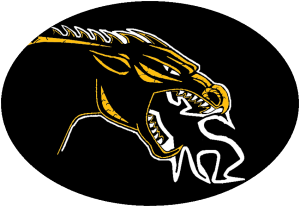 Source for state information:  http://dese.mo.gov/communications/news-releases/statewide-2016-map-results-released
[Speaker Notes: based off of top two percents combined (p and a)  This information plus APR data will be used to set building goals for content areas.]
Math
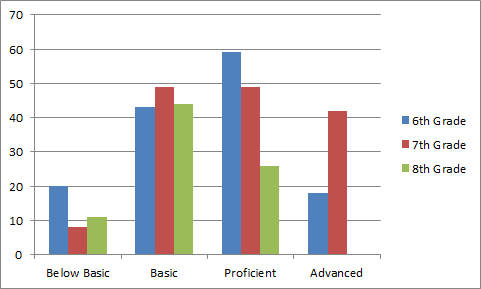 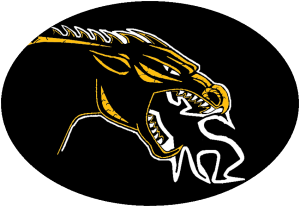 [Speaker Notes: Michael]
Compared to State
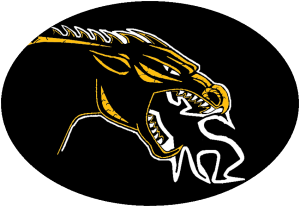 Source for state information:  http://dese.mo.gov/communications/news-releases/statewide-2016-map-results-released
[Speaker Notes: based off of top two percents combined (p and a)]
Science
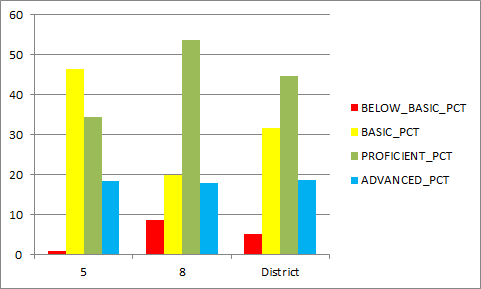 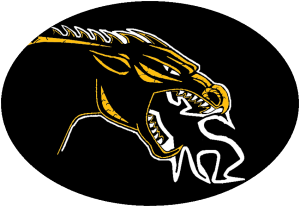 [Speaker Notes: Michael]
Compared to State
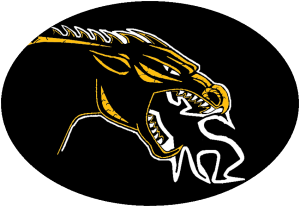 Source for state information:  http://dese.mo.gov/communications/news-releases/statewide-2016-map-results-released
[Speaker Notes: based off of top two percents combined (p and a), we will use this data and acuity data to determine our goals for this year. doesn’t show basic or below basic - we focus on moving these students to proficient and advanced.]
Curriculum Alignment and Common Grading
NWRPDC trainers facilitate the process of curriculum work
Monthly meetings for vertical alignment
Weekly meetings for horizontal alignment
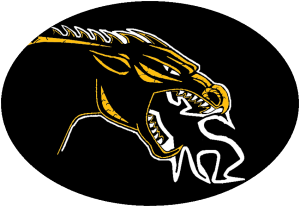 [Speaker Notes: Laura
Curriculum is a living document.  It will never be “finished”.  RPDC resources help us to stay aligned with what is expected from DESE.  They also help us to set a goal and guide us through the steps of achieving that goal.]
Common Grading
Formative Assessment and Standards Based Grading by Robert Marzano

Weekly study and discussion
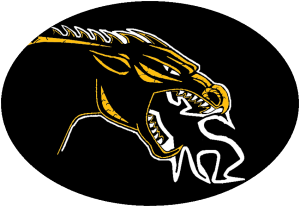 [Speaker Notes: Laura]
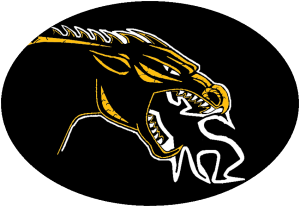 [Speaker Notes: Laura

We will be revisiting this cross-walk.  Teacher input will be used via the SRG Team]
Attendance
A focus will be place on school attendance this year. 
-Weekly reports from PowerSchool, attendance is tracked via a spreadsheet, students with low attendance meet with Assistant Principal (counselor, parent and/or SRO, if needed). 
-Students that drop below 90% are addressed with the juvenile officer.  
-Incentives are done monthly and quarterly.
[Speaker Notes: ATTENDANCE INFO GOES HERE-Hadley this is all you

I will talk about how this is one of my “administrator goals” this year]
Financial-
Collaborative Culture
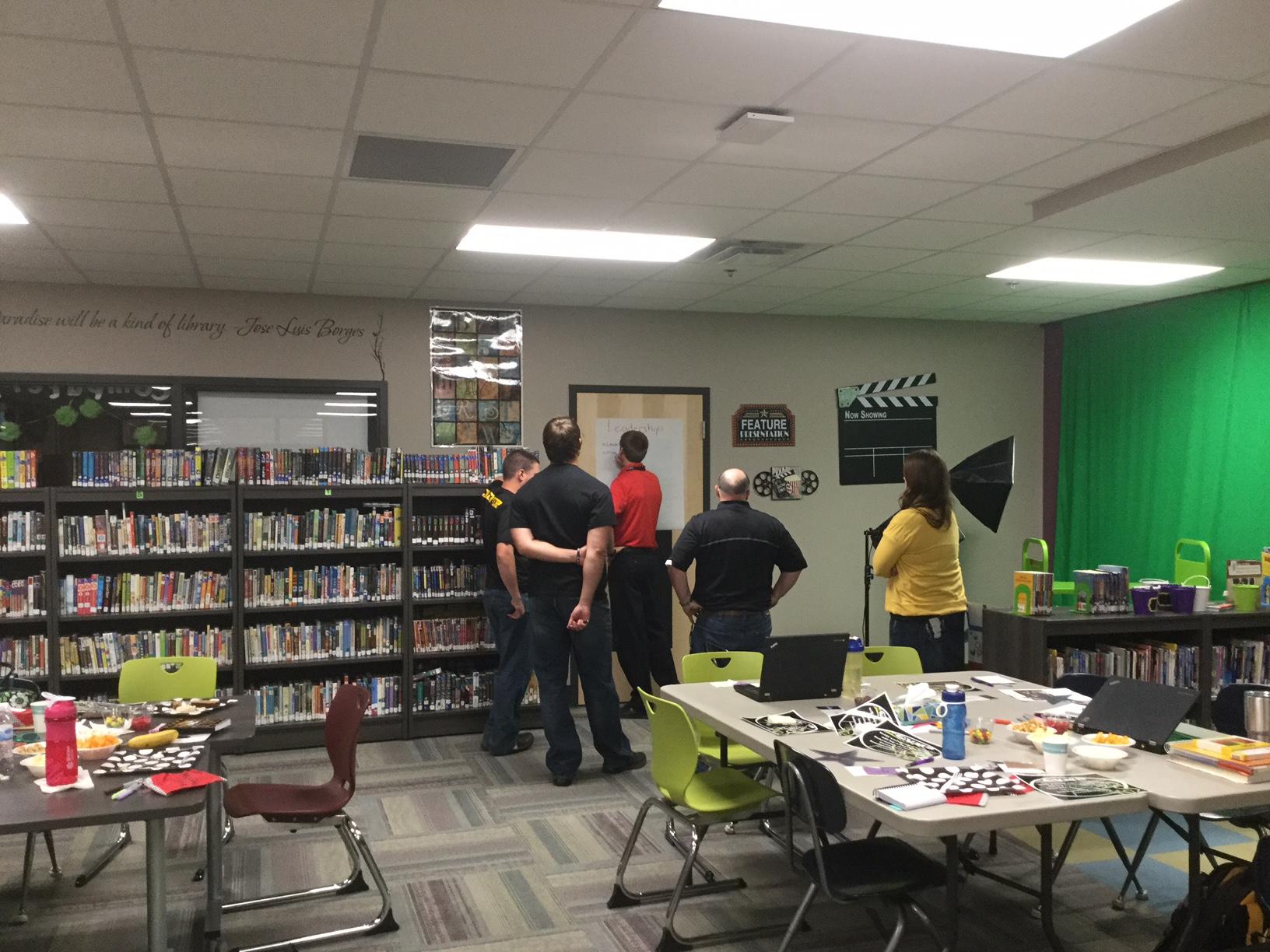 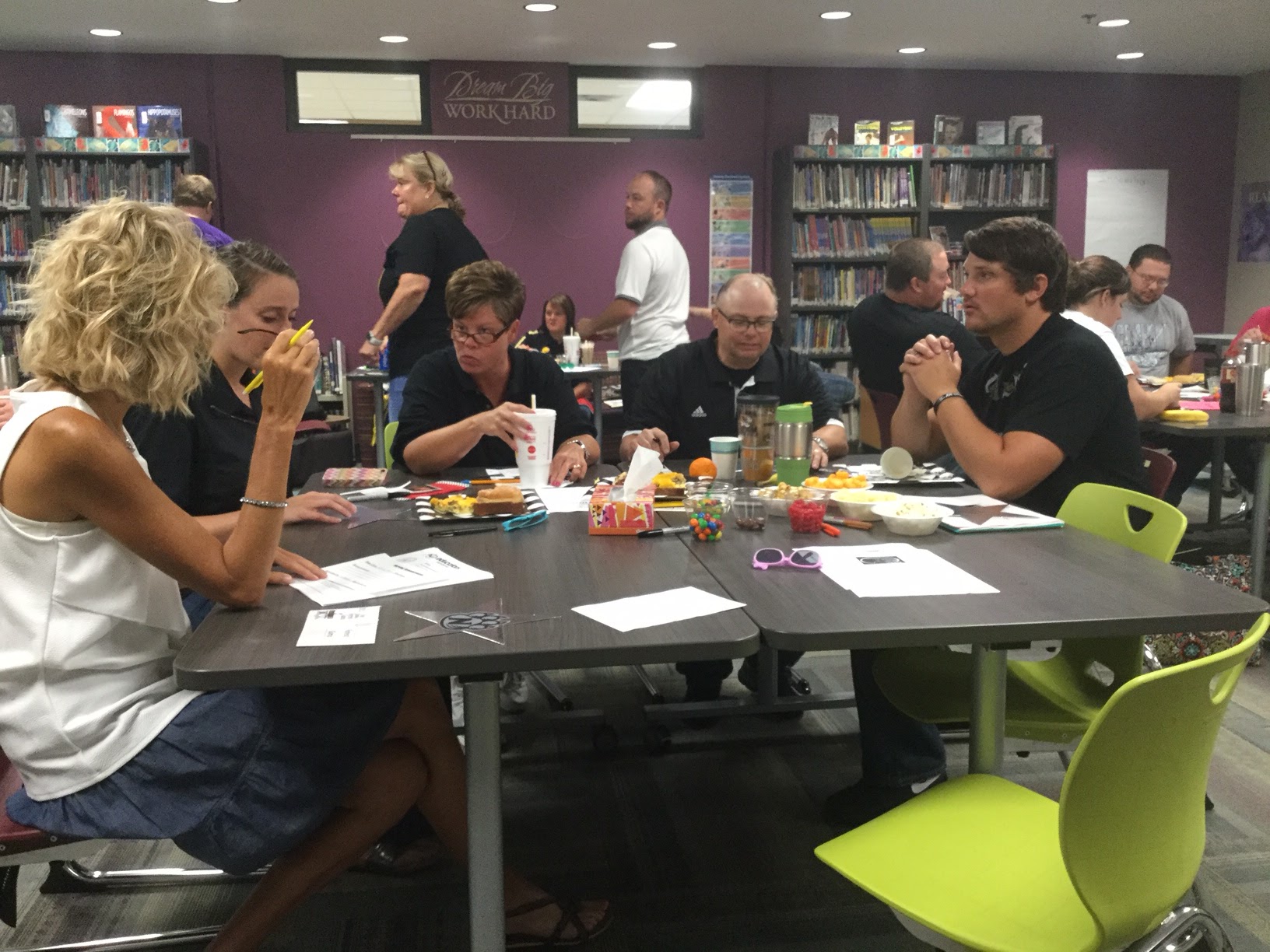 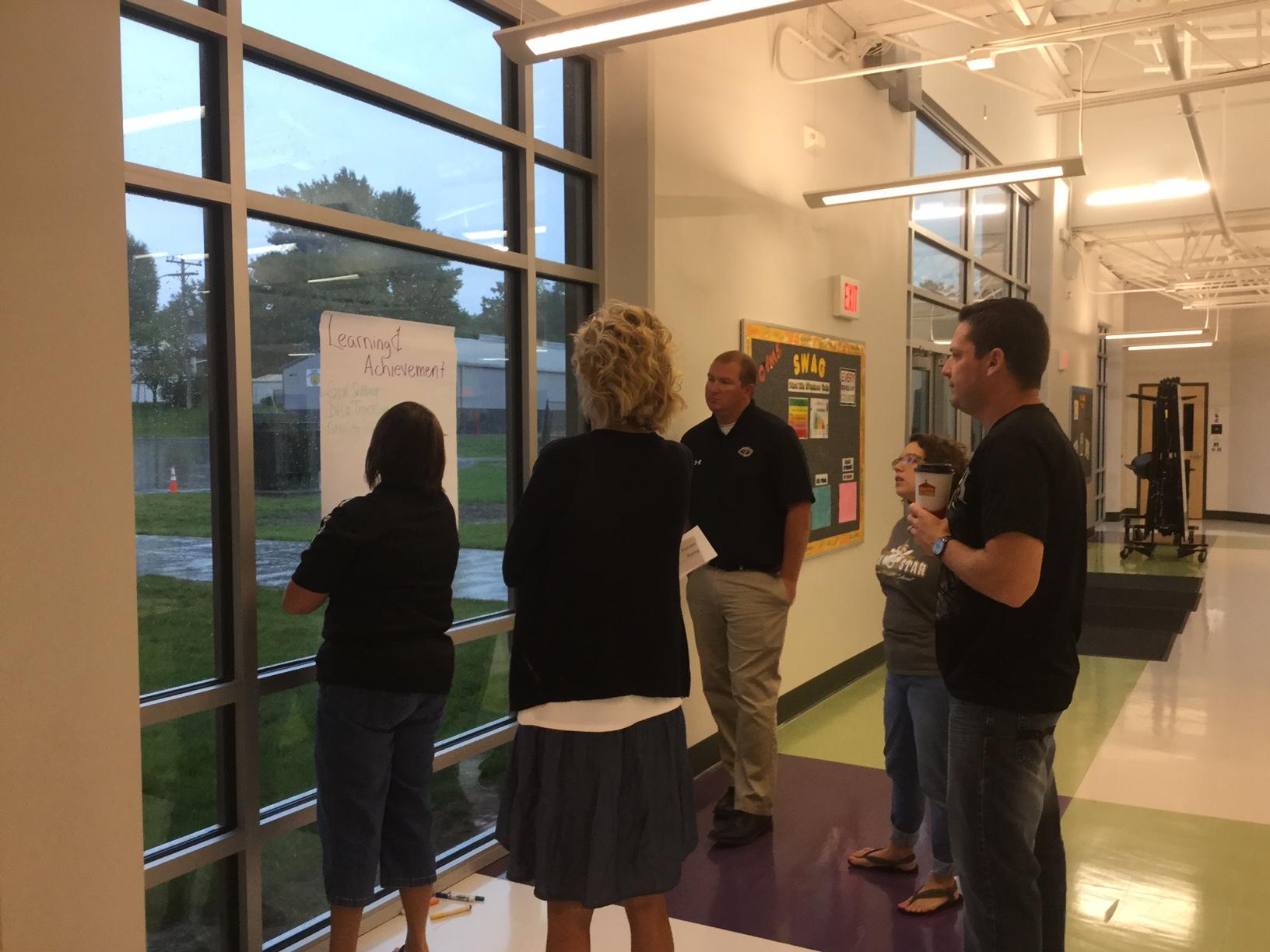 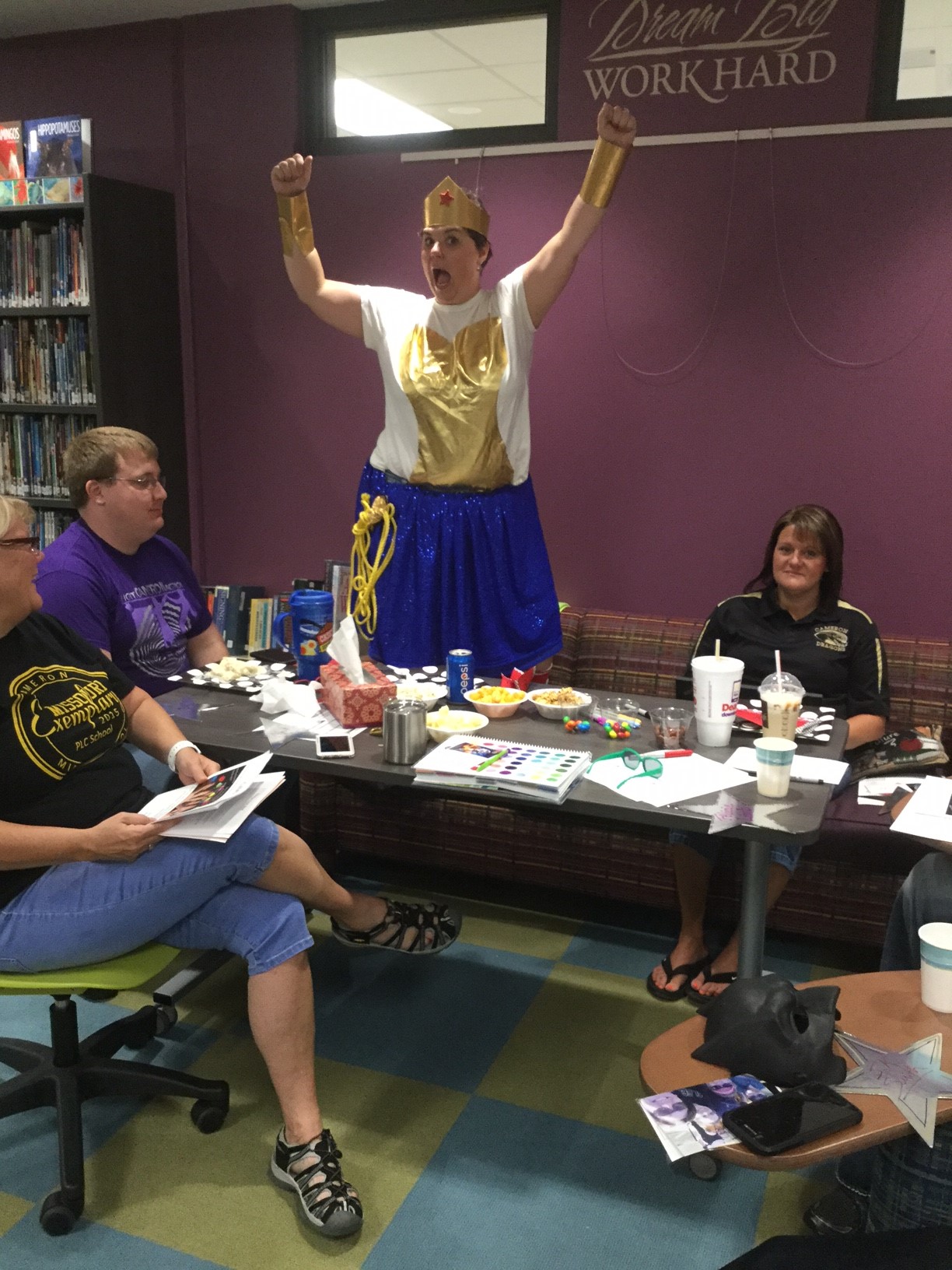 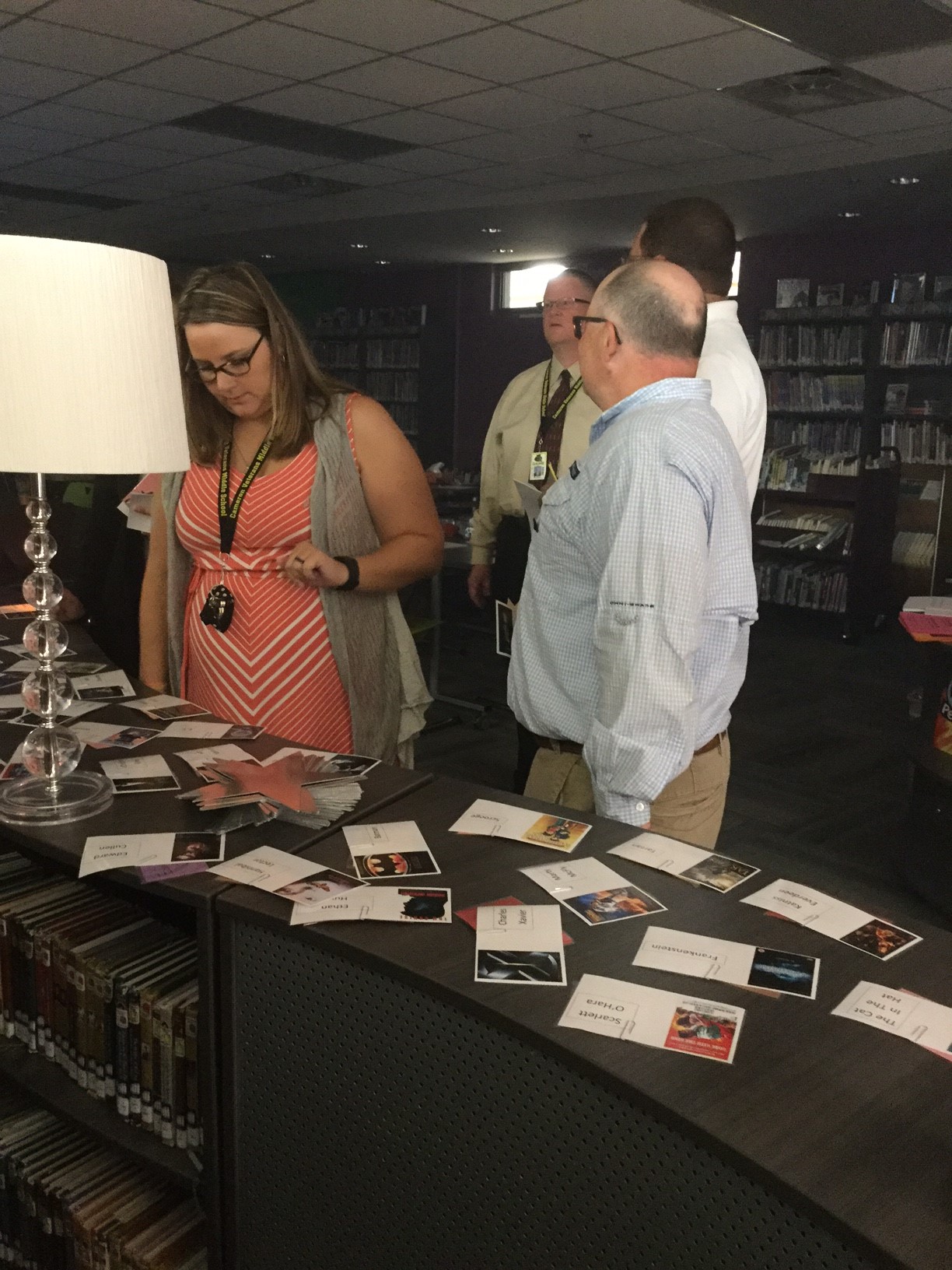 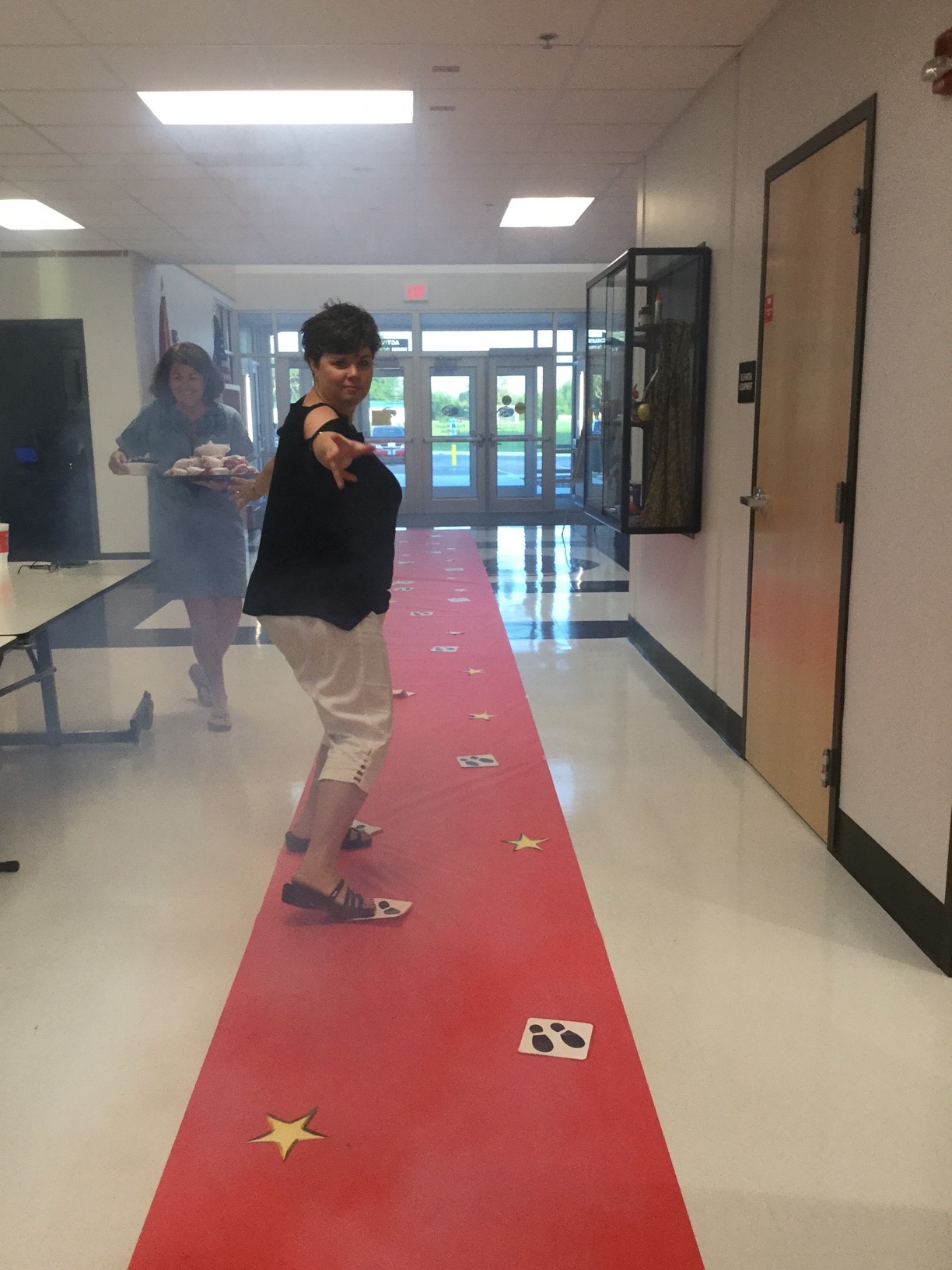 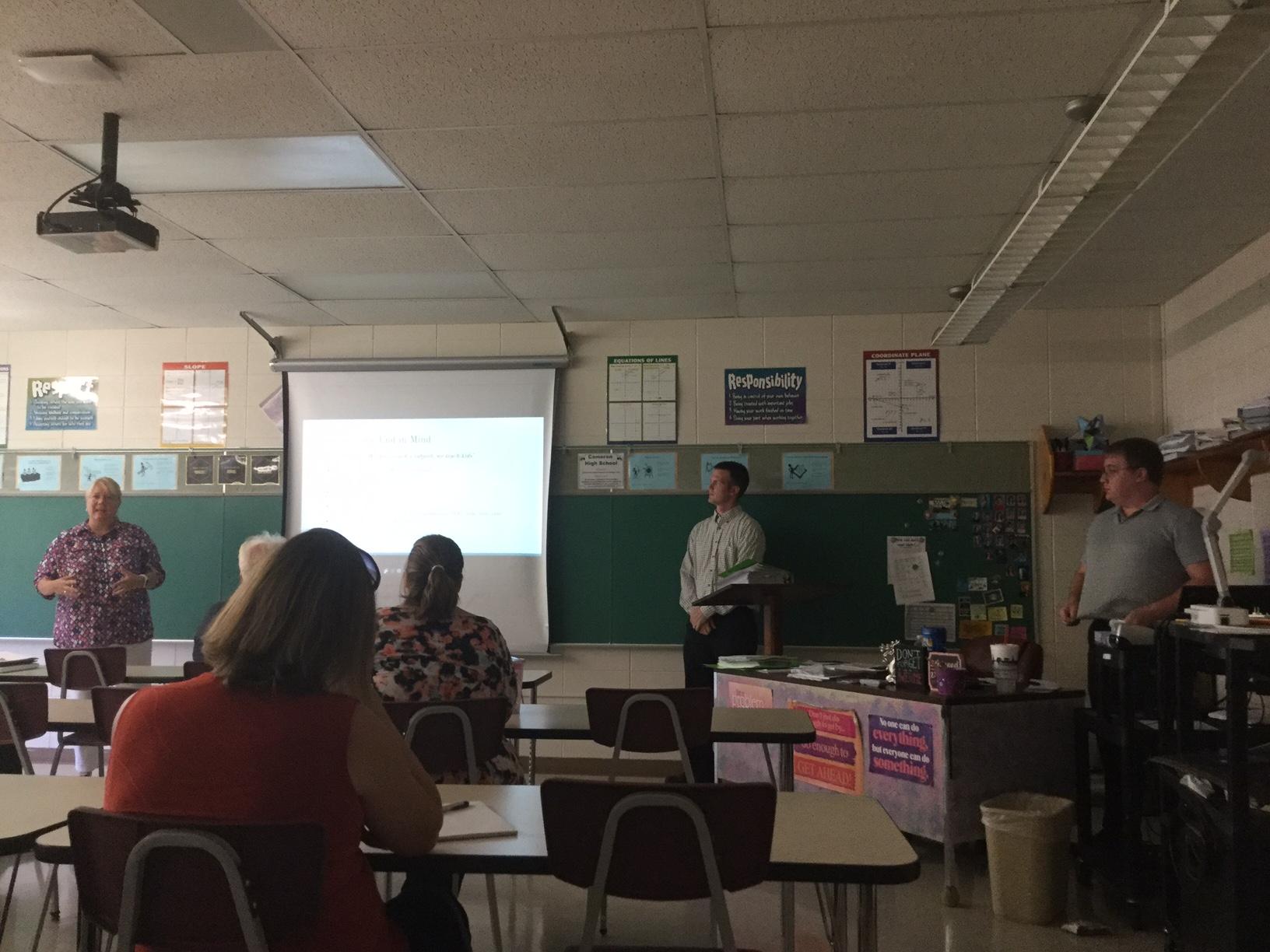 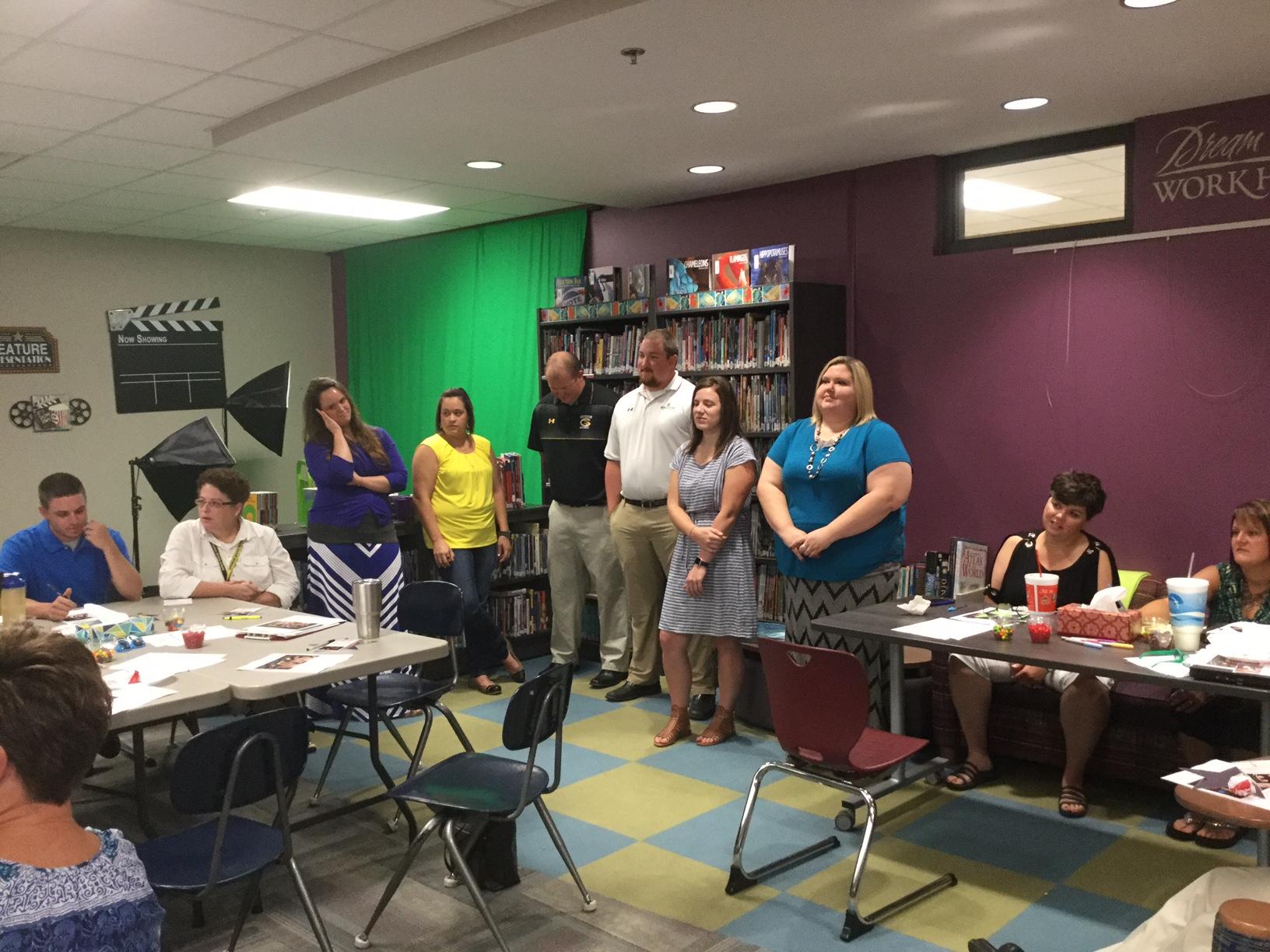 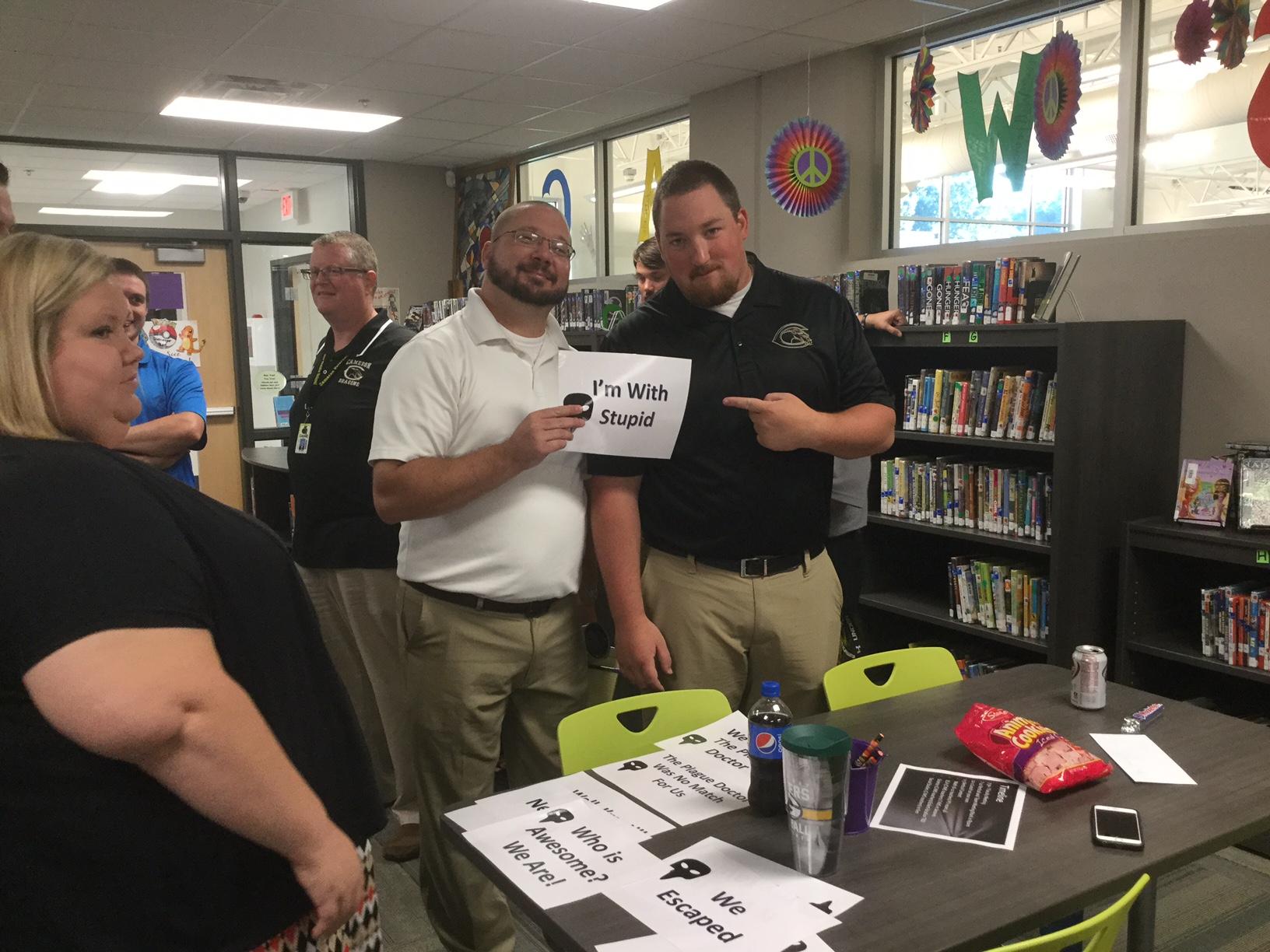 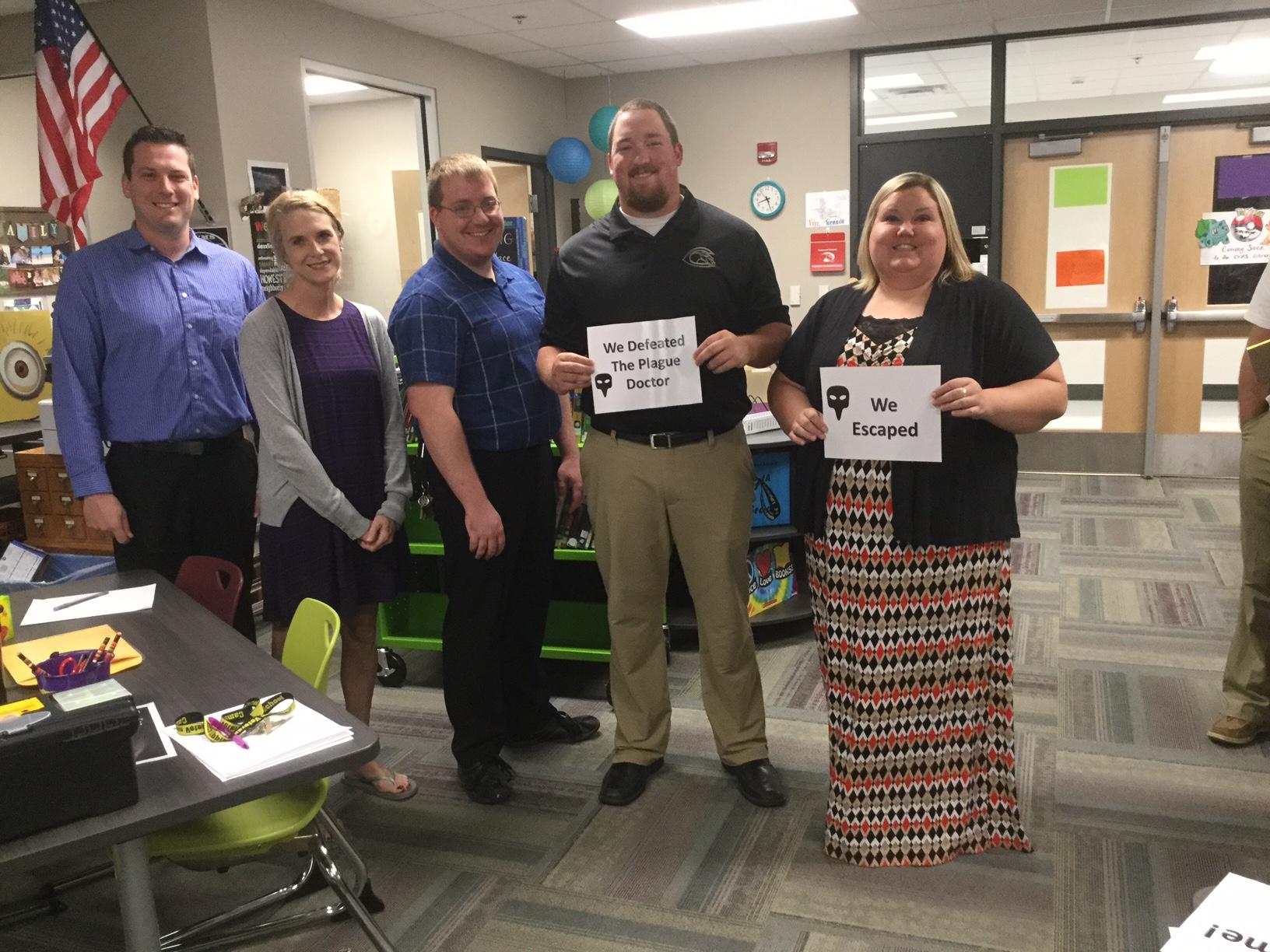 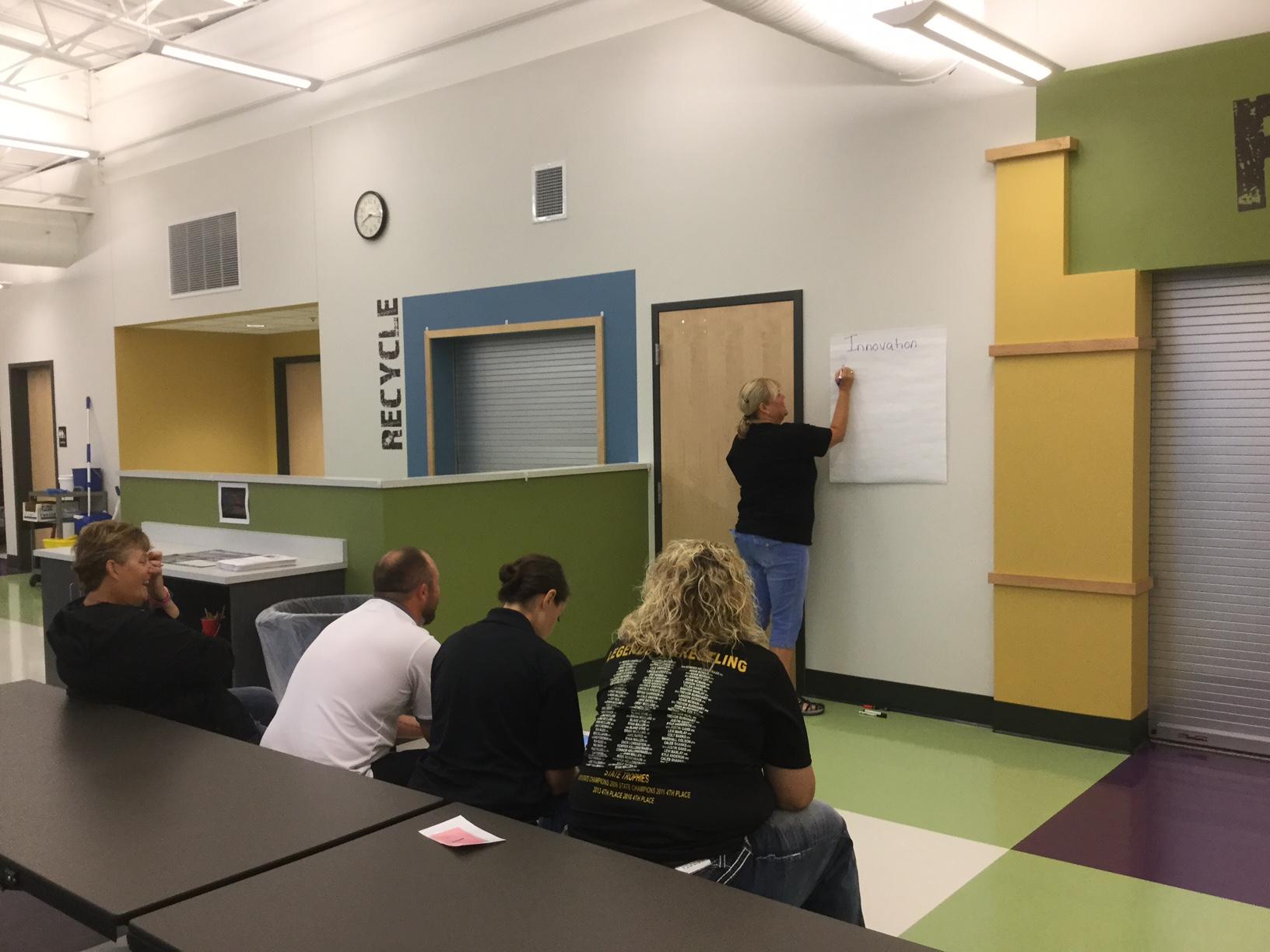 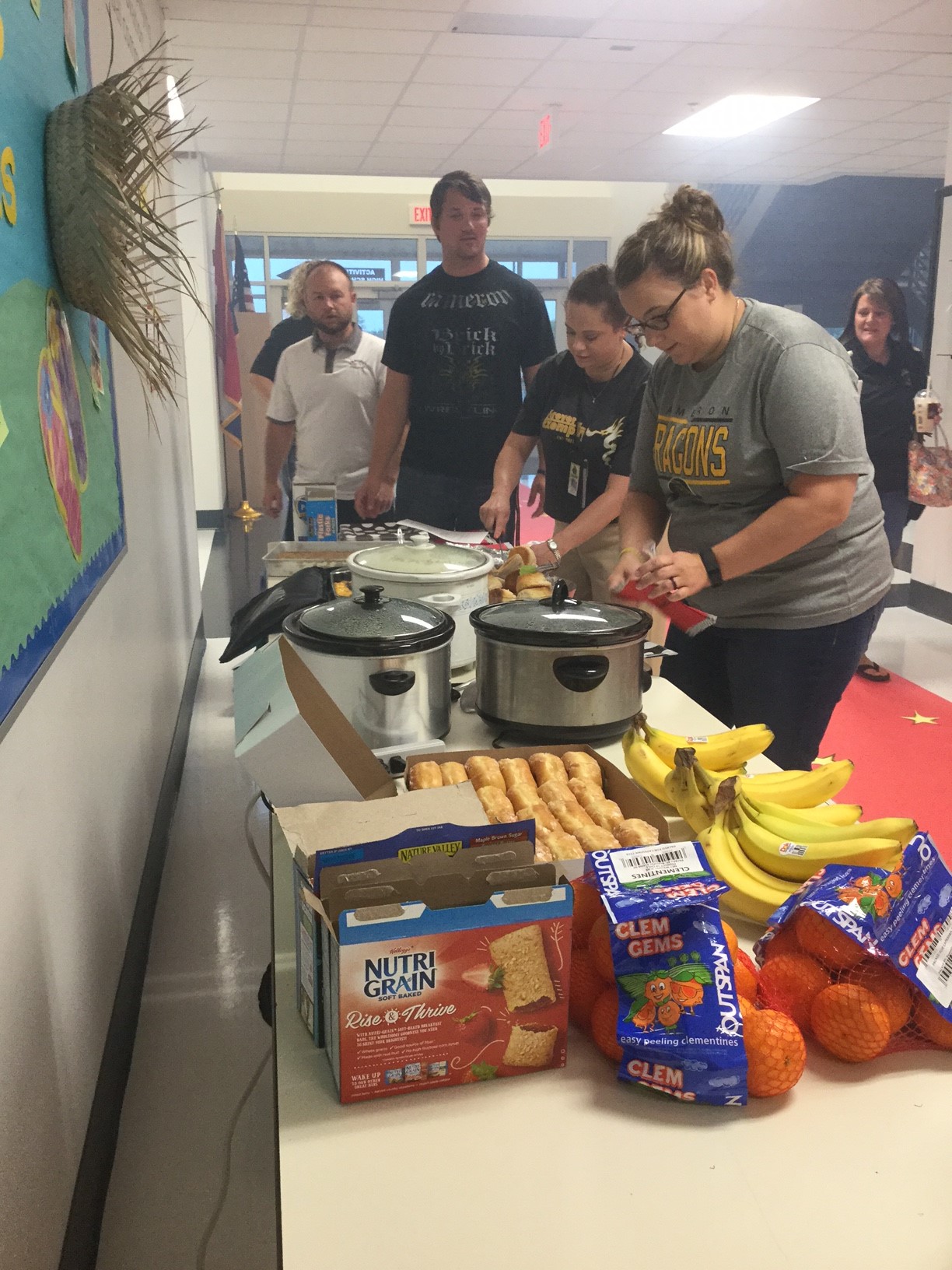 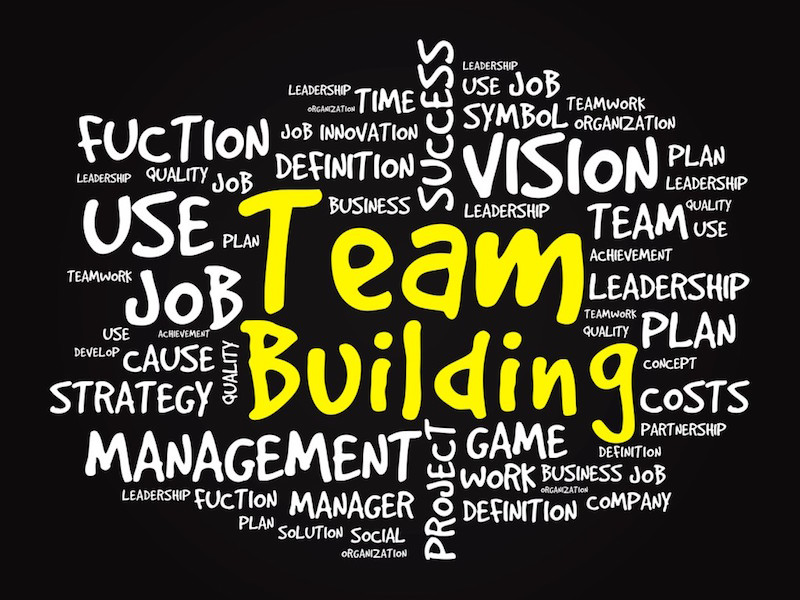 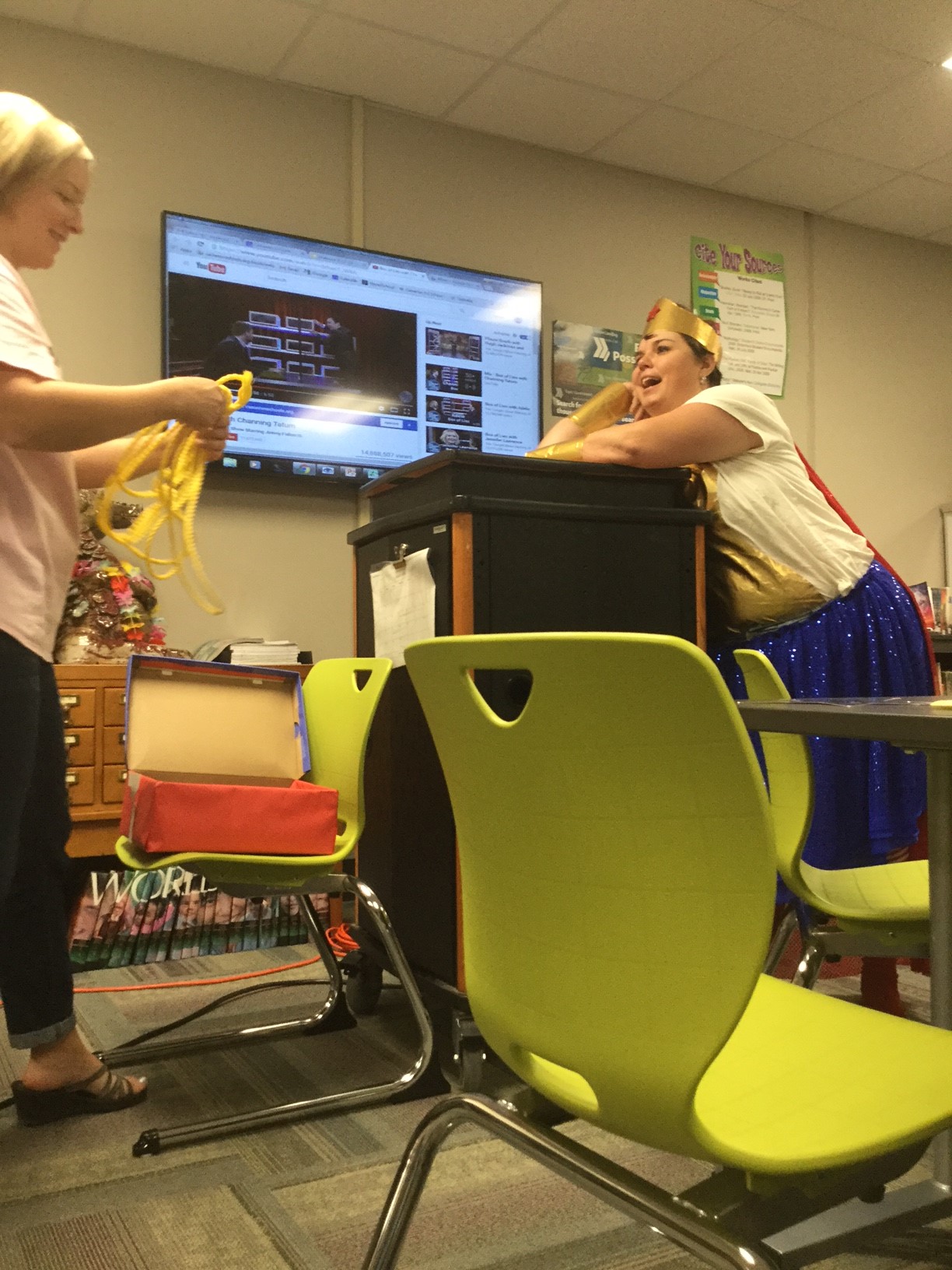 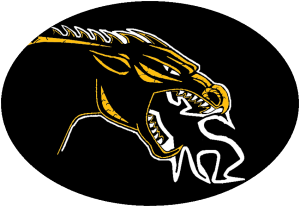 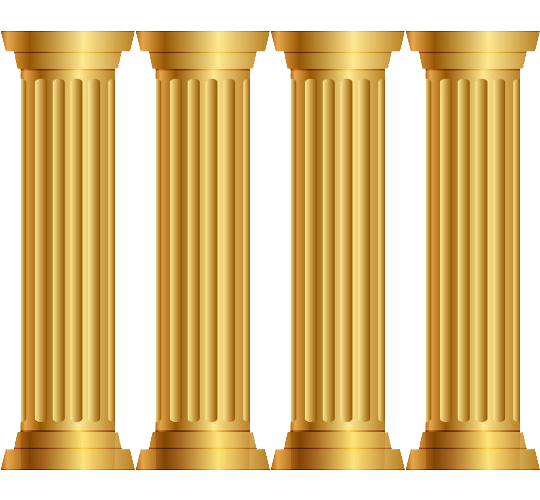 Vision
Mission
Values
Goals
http://cameronleaders.weebly.com/
[Speaker Notes: Tiffani and Lesa
District Objective: The Cameron R‐1 School District will recruit and retain high quality teachers.
BOE Approved Strategy: All professional staff (including paraprofessionals and administrators) will participate in professional development to ensure their personal professional growth to increase student achievement - PDC.
9.2
-Team building (escape classroom, box of lies) and school culture (monthly PD, weekly and daily team meetings, and TLIM provides common language)
-Other ways we celebrate each other:
high fives
birthdays
staff shirts
staff dinner at my house
breakfast provided at first day PD
pat on the back in the DD
several catered meals throughout the year that are donated to CVMS
Team meetings-reflection days]
Financial-
Professional Development
In-House

Out-of-House

Focus of the trainings
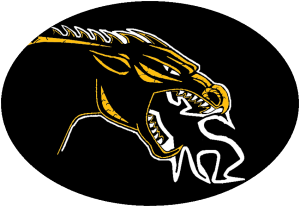 [Speaker Notes: Tiffani and Lesa
District Objective: The Cameron R‐1 School District will recruit and retain high quality teachers.
BOE Approved Strategy: All professional staff (including paraprofessionals and administrators) will participate in professional development to ensure their personal professional growth to increase student achievement - PDC.
PD
-PDU, NWRPDC, Book studies (SBG and TLIM...both meet weekly during team plan), Principal led
-DESE updates, Missouri Learning Standards alignment, curriculum, Professional Learning Communities
-In house trainings come from Leadership Team, Standards Reference Grading Team, Collins and other teams (as needed)
-Update on “Exemplary status]
Climate
Book Study

Counselor Meetings

Bullying forms
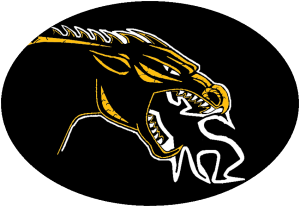 [Speaker Notes: Angela and Ann
District Objective:
The Cameron R‐1 School District will look into and develop anti‐bullying programs
BOE Approved Strategy: Implementation of The Leader in Me program]
Book Study
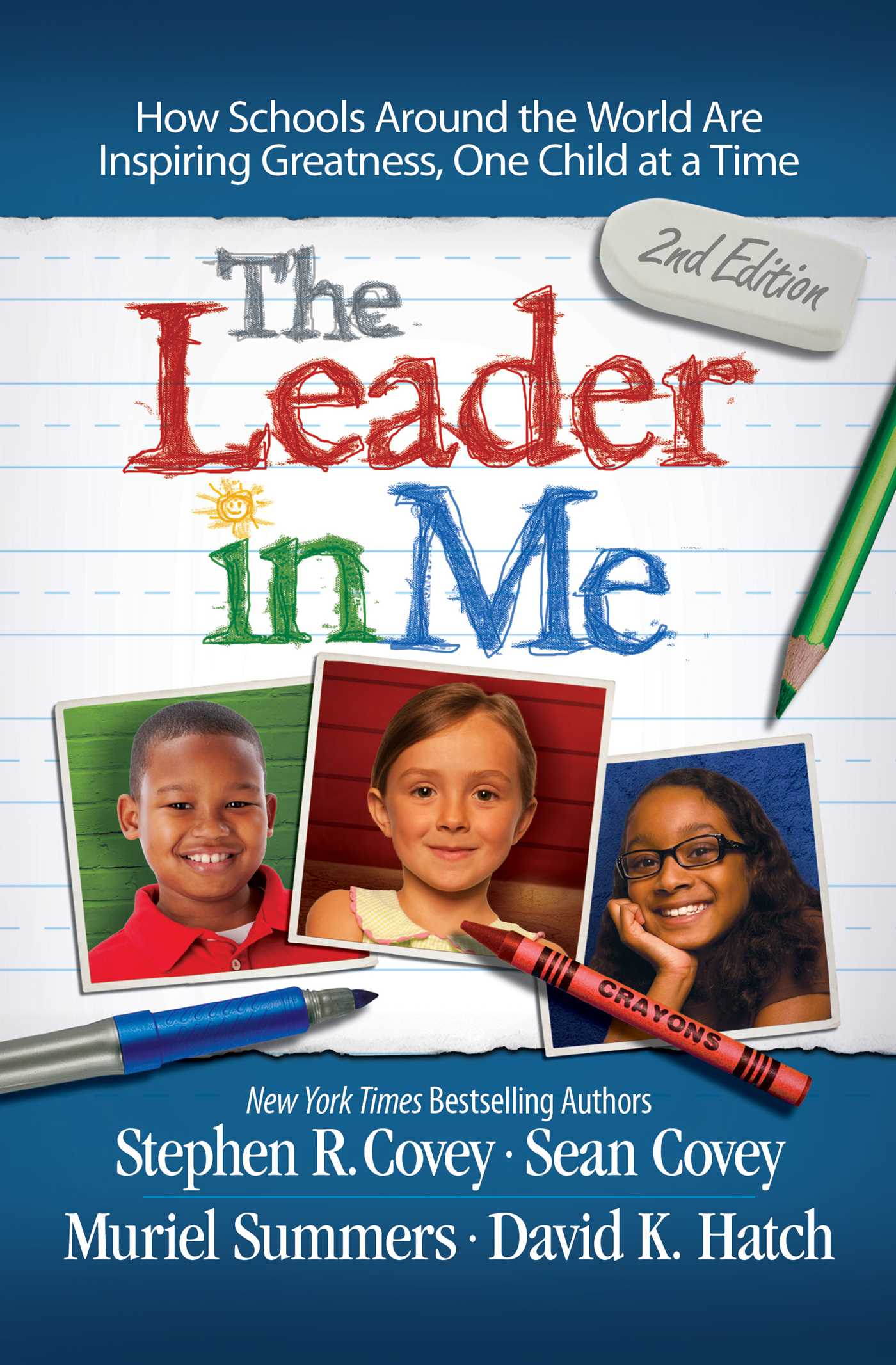 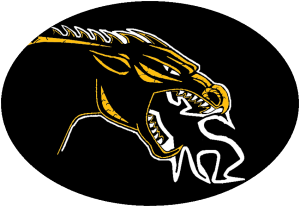 [Speaker Notes: AGC - Each student gets a quarter of instruction in Steven Covey’s ‘Seven Habits of Highly Effective Teens’
Teachers are doing a weekly, semester-long book study. This conversation  is another step in fulfilling our collective commitment to apply the Seven Habits  in our work with students and with each other. The teachers are doing ‘The Leader in Me’ as a book study - students using ‘SHHET’  It is a process, not a program!  (Operating System)]
Counselor
Classroom guidance lessons 
	(Identify, React, Report, Help) 

Small groups (student needs)

Bullying Incident Report Form
Communication
Teachers, Parents, Students & Admin.
Grade level team meeting
Bi-weekly Administration Meeting
Vertical content team meetings
Faculty Meeting
A+
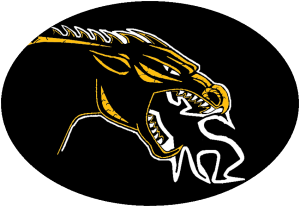 [Speaker Notes: Webber and Wernimont
McDaniel is doing A+]
Questions??
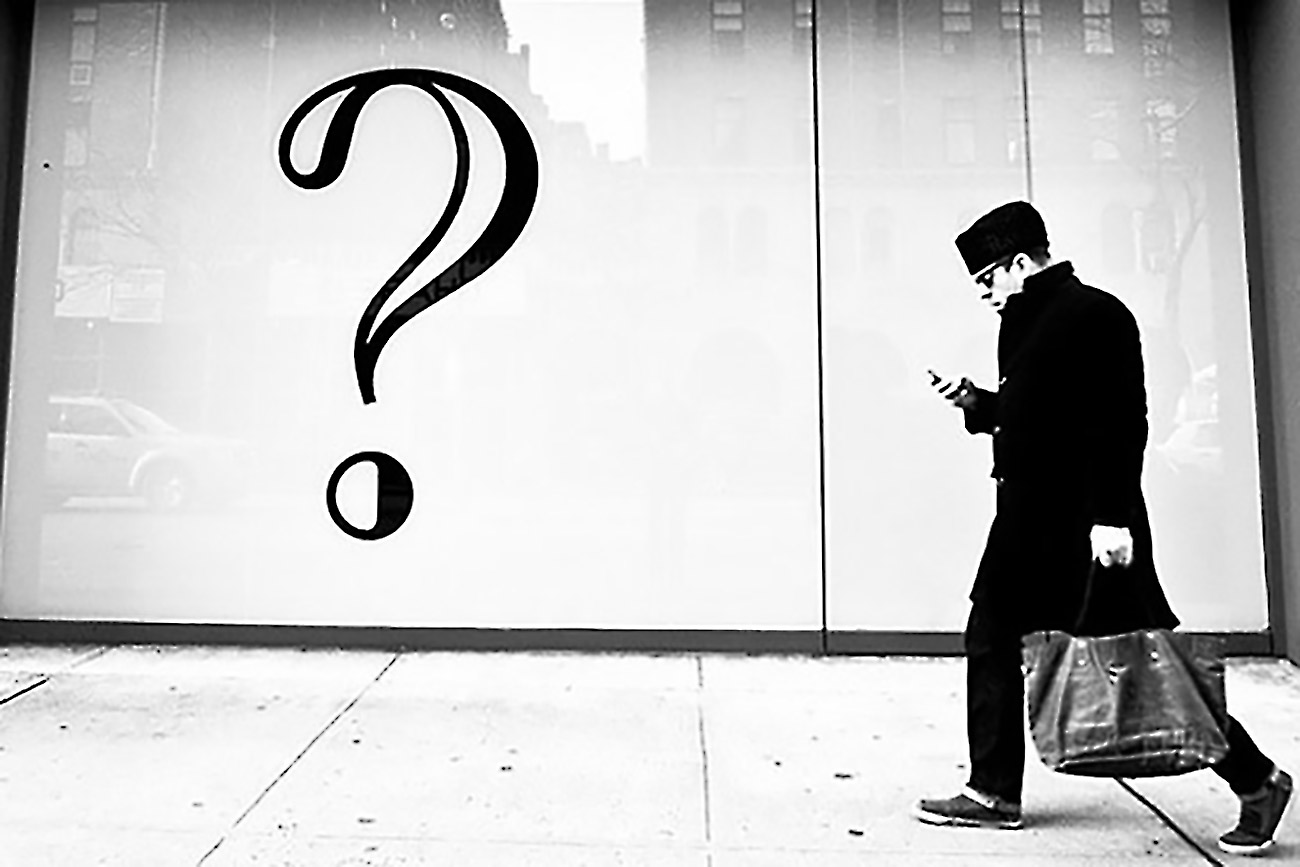 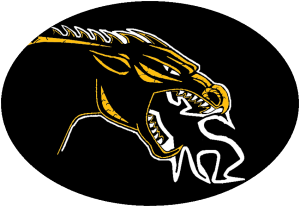 [Speaker Notes: Tiffani Ask now or email later]
Thank You
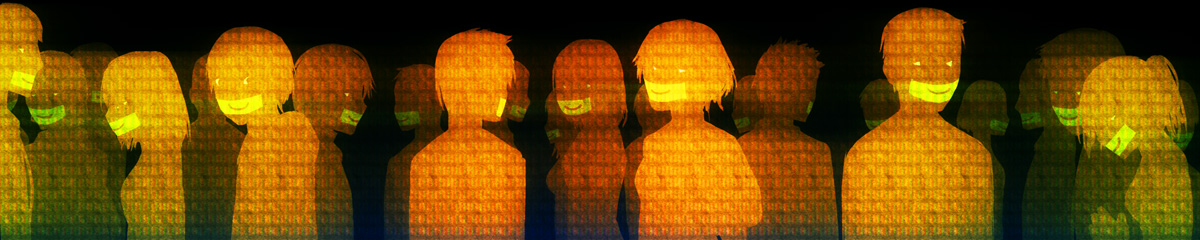 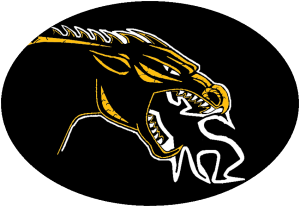